Dijital Modülasyon ve Tespit
Ayşe Çelik
1098105111
Dijital Modülasyon ve Tespit
Dijital modülasyon ve tespit bir bilginin iletişim kanalları üzerinden bit(binary digit) düzeyinde aktarılması esnasına  kullanılan iki alt yordamdır. 
Aktarılacak olan tüm bilgi sayısal dönüşümlere tabi olduğundan 1 ya da 0 değerini almak zorundadır. 
Aktarılacak bilgi kaynağı A/D dönüştürücü üzerinde  işlenmiş analog bir kaynak olacağı gibi direk dijital bir kaynaktan da elde edilebilir. 
Aktarılacak olan bilgi her iki kaynak türünden elde edilse de sonuçta bir bit dizisine dönüştürülür.
Sayısal Modülasyon ve Tespit Etme
Dijital modülasyon kanallar üzerinden bir yerden bir yere aktarılacak olan bilginin  analog sinyallere dönüştürülmesi işlemini kapsar. 
Tespit etme ise kanal üzerinden gelen analog sinyallerinden orijinal bir dizisini elde etme işlemidir.
Dijital modülasyon
(((((
A/D Conventer
(((((
Detection
010101010…..01010
010101010…..01010
Son yıllarda donanım ve dijital sinyal işlemede kat edilen gelişmeler sonucu sayısal alıcı ve vericiler,  analog olanlarına göre daha ucuz, hızlı ve verimli üretilebilmektedir.
Daha önemlisi dijital modülasyon analog modülasyona göre daha bir çok avantaja sahiptir.
Dijital modülasyonun avantajları
Bir yerden bir yere daha yüksek veri taşıma imkanı 
Daha güçlü hata düzeltme tekniklerine  sahip olma
Daha etkin çoklu erişim stratejileri geliştirmeye imkan sağlama
Daha güvenli ve gizli iletişime imkan sağlama 
Zayıf sinyal gücüne karşı daha dayanıklı olma
Bu nedenle günümüzde kablosuz ağ uygulamalarında dijital sistemler tercih edilmektedir.  Analog sistemler kullanılmamaktadır.
Dijital vs Analog
Analog Modülasyon genellikle genlik modülasyon veya frekans modülasyon tekniklerinden birini kullanır.
Dijital modülasyon ise 
Genlik Kaydırmalı Anahtarlama (Amplitude Shift Keying, ASK)
Frekans Kaydırmalı Anahtarlama (Frequency Shift Keying, FSK)
Faz Kaydırmalı Anahtarlama (Phase Shift Keying, PSK)
tekniklerininden birini kullanmaktadır.
Genlik Kaymalı Anahtarlama (Amplitude Shift Keying, ASK)
Genlik kaydırmalı anahtarlamada, taşıyıcının genliği gönderilmek istenilen bilgi işaretine göre değiştirilir. 
1 bitini göndermek için taşıyıcı özel bir genlik ile, 0 bitini göndermek için ise başka bir özel genlik ile gönderilir. 
Bu arada taşıyıcının frekansı sabit tutulur.
Genlik Kaymalı Anahtarlama Amplitude Shift Keying, ASK
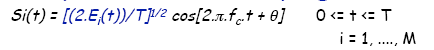 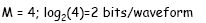 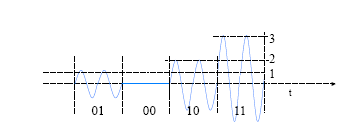 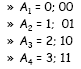 Frekans Kaydırmalı Anahtarlama Frequency Shift Keying, FSK
Frekans kaydırmalı anahtarlamada taşıyıcını frekansı gönderilecek bilgi işaretine bağlı olarak değiştirilir. 
1 biti için belirli bir f1 frekansı, 0 biti için yine belirli bir f2 frekansı gönderilir. 
Bu durumda taşıyıcının genliği sabittir, değiştirilmez.
Frekans Kaydırmalı Anahtarlama Frequency Shift Keying, FSK
Eğer M>2 ise, her bir dalga formu log2(M) bit taşır.
M=4 için, log2(4)=2 bit/dalga formu
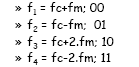 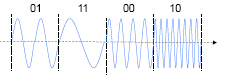 Frekans Kaydırmalı Anahtarlama Frequency Shift Keying, FSK
Flash Animasyonu
Faz Kaydırmalı Anahtarlama Phase Shift Keying (PSK)
Faz kaydırmalı anahtarlamada taşıyıcının fazı gönderilecek bilgi işaretine bağlı olarak değiştirilir. 
Burada faz olarak sinüzoidal işaretin başlangıç açısı dikkate alınmaktadır. 1 biti için taşıyıcı fazında değişiklik yapılmazken, 0 biti göndermek için taşıyıcı fazı 180o kaydırılarak gönderilir. 
Bu durumda taşıyıcının genliği ve frekansı sabittir, değiştirilmez.
Faz Kaydırmalı Anahtarlama
Modülasyon işareti ise
Bit değeri 1 olduğunda
Bit değeri 0 olduğunda
şeklinde ifade edilir.
Faz Kaydırmalı Anahtarlama
M=2 değerini aldığında, bu modülasyon türü, İkili Faz Kaydırmalı modülasyon olarak adlandırılır.
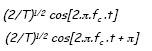 Binary 0 için
Binary 1 için
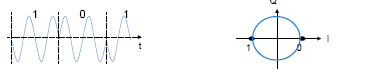 Faz Kaydırmalı Anahtarlama
M>2 olduğunda bu modülasyon karesel modülasyon M-ary modülasyonu olarak adlandırılır.
Örneğin M=8 olduğunda 3 bit taşınır.
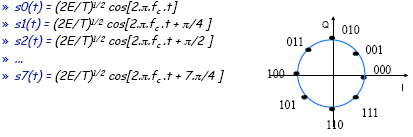 Faz kaydırmalı anahtarlama
Flash Animasyonu
Faz kaydırmalı anahtarlama
M=4 olduğunda bu modülasyon türü Karesel modülasyon olarak adlandırılır.
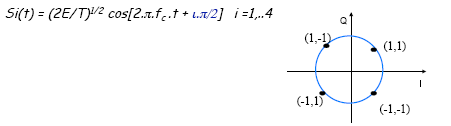 Faz kaydırmalı anahtarlama
Teşekkürler
Kaynaklar
Andrea Goldsmith, Wireless Communications, 2005
Dr Mike Fitto, Principles of Digital Modulation
www.digitalmodulasyon.net